TABLET YÖNERGESİ
Tablet Yönergesini incelediniz mi?
DAĞITIM
DAĞITIM
YER DEĞİŞTİRME
YER DEĞİŞTİRME
GARANTİ
GARANTİ
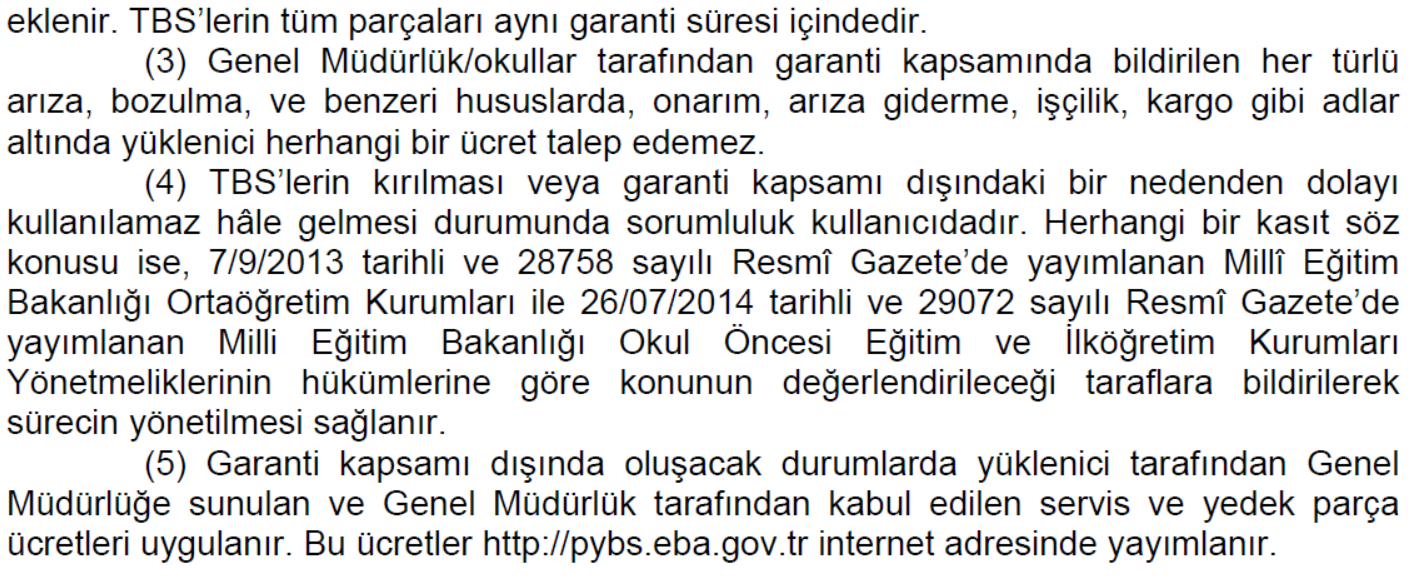 ONARIM YEDEK PARÇA
SORUMLULUK
SORUMLULUK
SORUMLULUK
MÜCBİR SEBEPLER
ARIZA VE TAMİR
TEŞEKKÜRLER